التنمر الالكتروني
ورقةعمل مقدمة الى وحدة الارشاد النفسي والتوجيه التربوي 
اعداد :
أ.م.د اسماءعبد الحسين محمد
التنمر الالكتروني:
تعمد إيذاء الاخرين وبصورة متكررة  باستخدام التقنيات الرقمية، ويمكن أن يحدث على وسائل التواصل الاجتماعي ومنصات  المراسلة ومنصات الألعاب والهواتف المحمولة،  يهدف إلى إخافة أو استفزاز المستهدفين به أو تشويه سمعتهم. ومن الأمثلة عليه:
نشر الأكاذيب عن شخٍص ما أو نشر صور محرجة له على وسائل التواصل الاجتماعي 
إرسال رسائل أو تهديدات مؤذية عبر منصات  المراسلة.
 انتحال شخصية شخٍص ما وإرسال رسائل جارحة إلى الآخرين. 

غالباً ما يحدث التنمر وجهاً لوجه (المُباشر) ، لكن التنمر الإلكتروني يترك بصمة رقمية - وسجلا يمكن الاستفادة منه ويقدم الأدلة للمساعدة في إيقاف الإساءة.
18  % من الأطفال والمراهقين حول العالم تعرضوا للتنمر الالكتروني .
6   من كل 10من مستخدمي الانترنيت في العالم تعرضوا للاساءة في مرحلة معينة.
15 %  فقط من الطلاب يعترفون بالتعرض للتنمر الالكتروني .  
10. % لم يُبلغ من ضحايا التنمر لأحد الكبار عن تعرضه للتنمر الالكتروني.
64  % أوضح من الطلاب الذين تعرضوا للتنمر الالكتروني انه يؤثر ذلك سلبا على مستواهم الدراسي والشعور بالخوف وعدم الأمان .
79 % من الإباء ذكروا ان طفلهم تعرض للتهديد بايذاء جسدي اثناء اللعب على الانترنيت
احصائيات عامة عن التنمر الالكتروني
أسباب التنمر الالكتروني:
١- التجاهل والإهمال من قبل الوالدين
2- الشعور بالعجز والضعف : ميل معظم الآباء إلى توبيخ أبنائهم بقوة على أصغر الأخطاء ظنا منهم أن ذلك أفضل في تربيتهم، لكن الطفل يشعر بالضعف ويحاول تعويض ذلك بفرض سيطرته على الأطفال .
3- تقليد الوالدينيسعى الطفل إلى محاكاة صورة والديه وسلوكهم المتكرر أمامه، فالأم المتعنتة أو العنيدة في قراراتها داخل البيت تصنع طفلا متنمرا عنيدا مثلها داخل البيئة المحيطة  
4- عدم الشعور بالأمان العاطفييحتاج الطفل إلى العناق كثيرا من والديه دون أسباب، يجعله هذا يشعر بالحب والدفء ويميل إلى التعامل بإنسانية مع رفاقه.
5- التدليل الزائديصنع التدليل الزائد طفلا أنانيا يريد الاستحواذ على كل شيء ولا يحب المشاركة، يدفعه ذلك إلى حب السيطرة والتحكم في غيره ومن يخالفه يصبح ضحية لتنمره.

شعور متزايد عند بعض الأشخاص بالتمرّد وعدم الرضا كأن يحقد على الجميع  نتيجة الحرمان من شيء معين.
غيرة من الطرف الآخر ( لنجاح – أو تميزه كشخص وسط مجموعة …)تجعل المتنمر يسعى للانتقام منه بشكل مخفي خاصة لو كان المتنمّر يعاني من العكس.
6- الرسوم المتحركة وألعاب الفيديوالتعرض لأفلام الكرتون العنيفة وألعاب الفيديو تجعله يميل إلى تطبيقها على أرض الواقع، لكنه يعلم بأن هناك عقابا إذا ضرب زملاءه في المدرسة، فيمارس العنف بشكل آخر .
7- الانتقامأغلب الأطفال الذين يمارسون التنمر هم أنفسهم كانوا ضحية التنمر من زملائهم الأكبر سنا.
8- صفات الشخصيةيمكن أن يكون الطفل جزءا من اتفاق، عن طريق الانضمام إلى مجموعة من المتنمرين طلبا للشهرة أو خوفا من تعرضه للتنمر.
كيف تشخص من  تعرض لتنمر الكتروني؟
الرغبة في الابتعاد عن استخدام أجهزته الالكترونية كالجوال والكمبيوتر .
الشعور بالقلق والتوتر خاصة عند وصول تنبيه بتلقي رسالة الكترونية .
محاولة  إخفاء الشاشة أو فتح  الجوال بعيدًا عن الآخرين.
فجأة قد يقوم بحذف حساباته.
تأخر تحصيله الدراسي ، او الأداء الوظيفي.
اللجوء للعزلة والانسحاب من أي تجمعات أسرية أو اجتماعية.
يصبح شخص مكتئب حزين لايهتم حتى بالأشياء التي يحبها.
يزداد حزنه وقلقه وتوتره أثناء استخدام الأجهزة الالكترونية.
كيفية مساعدة ضحايا التنمر الالكتروني
١-  أولياء الأمور
٢-المعلم والمرشد التربوي
٣- الطفل او المراهق
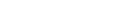 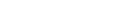 ;
المعلم او المرشد التربوي:
١-لاستماع  إلى الطالب  ومحاولة معرفة المشكلة.
 2. إبلاغ ولي أمر الطفل مع الحرص على تفهمهم وعدم تأثير ذلك على الطالب سلبًا . 
3. إرشاد الطالب إلى التصرف الصحيح من حجب  المتنمر مع أخذ الأدلة لتقديمها للجهات المختصة .
 4. تعزيز ثقة  الطالب بنفسه و بين له ان لايتحمل مسؤولية السلوكات الخاطئة للاخرين. 
5- تفعيل الرشاد التربوي . وعمل الندوات التوعوية بمخاطر التنمر.
للأطفال والمراهقين:
لا ترد فورا على المتنمر الذي تعرض لك.
  لا تتجاوب مع من هددك أو ابتزك . 
عدم التأيد أو إبداء الإعجاب بما يذكره المتنمر. 
قم بحجب المتنمر وامنعه من الدخول إلى صفحتك الخاصة ).
 احذفه من قائمة الأصدقاء وأغلق المحادثة .
الإبلاغ عن المتنمر عند إدارة الموقع أو اللعبة أو غيرها لإيقاف حسابه حتى لا يمارس تنمره على الآخرين. 
الاحتفاظ بالأدلة على التنمر عن طريق التقاط صورة للشاشة والإبلاغ عليه بالطرق الصحيحة . 
تغيير إعدادات الخصوصية في حسابك .
 لا تكشف عنوانك أو هاتفك على الإنترنت.
 إنشاء حساب جديد إذا كنت تخشى أن ينتحل شخصيتك من قبل المتنمر
تكلم مع شخص كبير  والديك أو أخوتك الكبار 
 إذا كنت تعرف المتنمر ، اطلب من شخص كبير التواصل معه لإيقاف التنمر . 
 لا تشعر بالخجل من نفسك مهما كان ما نشره أو قاله المتنمر . 
لا تخجل من طلب المساعدة من الآخرين في حال احتجت لذلك . 
لا تجعل التعليقات السلبية وتصرفات المتنم تؤثر على حياتك الخاصة والشخصية كل شيء سيمضي فقط ركز على جعل نفسك شخصا أفضل . 
ركز على تصحيح الخطأ إن أخطأت, ولا تتحمل نفسك  مسؤولية أخطاء الاخرين. 
تعرف على الجهات الرسمية والتي تقدم لك
الشكر الجزيل لحسن الاستماع 
تحيات 
أ.م.د اسماءعبد الحسين محمد